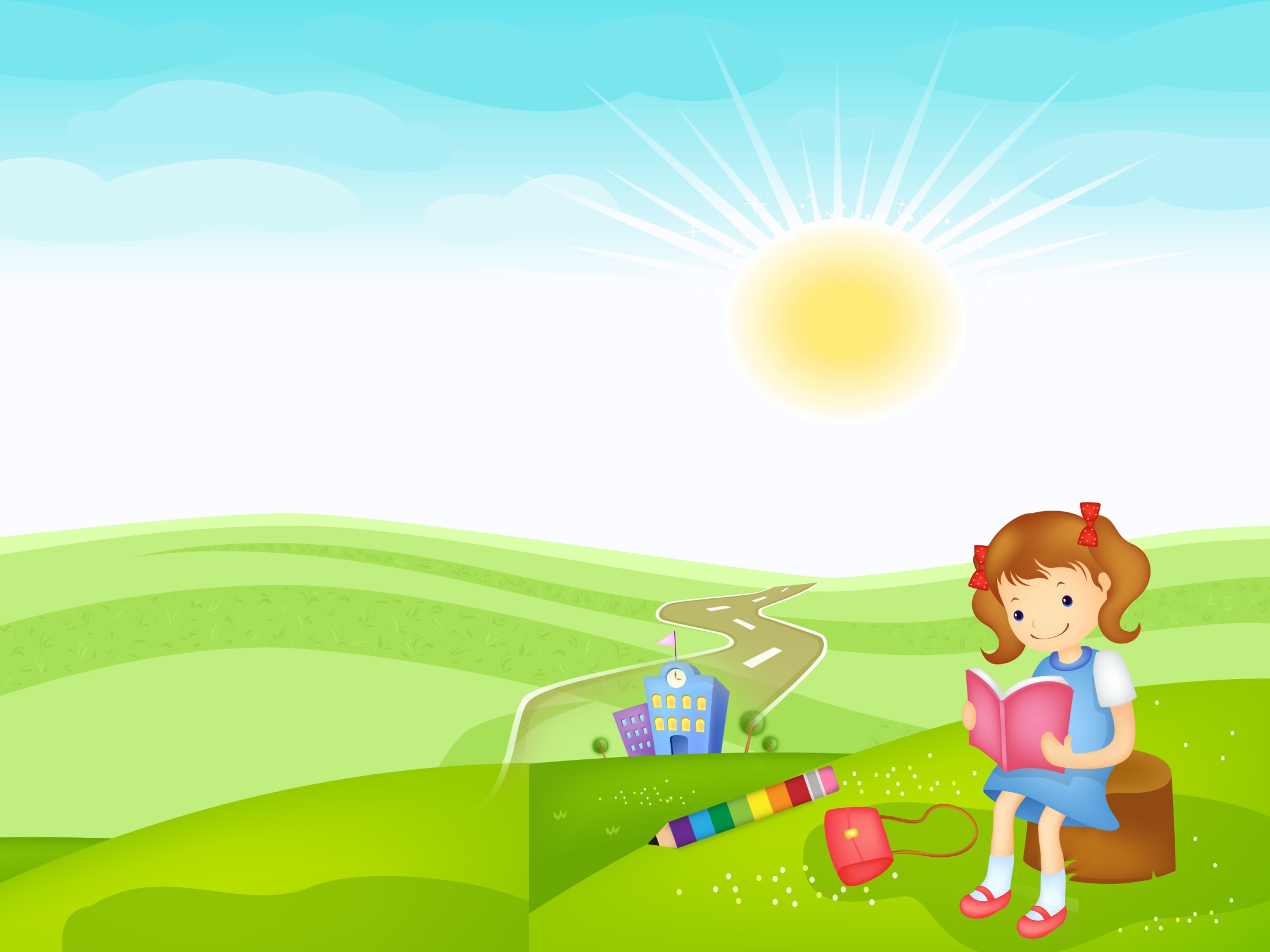 Песочная страна
 Задачи: выделить свойства песка: сыпучесть, рыхлость, из мокрого можно
лепить; познакомить со способом изготовления рисунка из песка.
Материалы: песок, вода, лупы, листы плотной цветной бумаги, клеевые
карандаши.
Ход работы:  Взрослый предлагает ребенку рассмотреть песок: какого цвета,
попробовать на ощупь (сыпучий, сухой). Из чего состоит песок? Как выглядят
песчинки? С помощью чего мы можем рассмотреть песчинки? (С помощью лупы.)
Песчинки маленькие, полупрозрачные, круглые, не прилипают друг к другу. Можно
ли из песка лепить? Почему мы не можем ничего слепить из сухого песка? ( Он рассыпается) 
Пробуем слепить из влажного. Как можно играть с сухим песком? ( Насыпать, пересыпать) Можно ли сухим
песком рисовать?
• На плотной бумаге клеевым карандашом ребенку предлагается что-либо
нарисовать (или обвести готовый рисунок,
а потом на клей насыпать песок. Стряхнуть лишний песок
и посмотреть, что получилось.
Все вместе рассматривают детские рисунки.
Воздух повсюду
Задачи: обнаружить воздух в окружающем пространстве и выявить его
свойство — невидимость.
Материалы: воздушные шарики, таз с водой, пустая пласт массовая бутылка,
листы бумаги.
Ход игры:  Взрослый загадывает ребенку загадку о воздухе.
Через нос проходит в грудь
И обратно держит путь.
Он невидимый, и все же
Без него мы жить не можем.
(Воздух)
Что мы вдыхаем носом? Что такое воздух? Для чего он нужен? (Для дыхания). Можем ли мы его увидеть? Где находится воздух? Как узнать, есть ли воздух вокруг? 
• Игровое упражнение «Почувствуй воздух» —ребенок машет листом бумаги
возле своего лица. Что чувствуешь? Воздуха мы не видим, но он везде окружает
нас.
• Как ты думаешь, есть ли в пустой бутылке воздух? Как мы можем это
проверить? Пустую прозрачную бутылку опускают в таз с водой так, чтобы она
начала заполняться. Что происходит? Почему из горлышка выходят пузырьки?
Это вода вытесняет воздух из бутылки. Большинство предметов, которые
выглядят пустыми, на самом деле заполнены воздухом.
Назови предметы, которые мы заполняем воздухом.  Вместе надувают
воздушные шарики. Чем мы заполняем шарики? Воздух заполняет любое
пространство, поэтому ничто не является пустым.